Localizing the Chaotic Strange Attractors of Multiparameter Nonlinear Dynamical Systems using Competitive Modes
A Literary Analysis
Table of Contents
Introduction
Strange Attractors and Chaos
Localization through Competitive Modes
Lorenz Attractor Example
Conclusions
Dynamical Systems
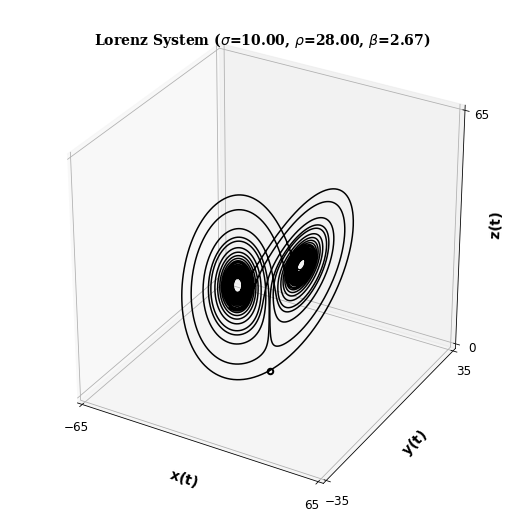 Introduction

Strange Attractors

Competitive Modes

Conclusions
Strange Attractors
Introduction

Strange Attractors

Competitive Modes

Conclusions
Definition: The strange attractor A of a n-dimensional system of differential equations is an attractor that is fractal in nature.
Chaos
Introduction

Strange Attractors

Competitive Modes

Conclusions
Chaos: Lorenz
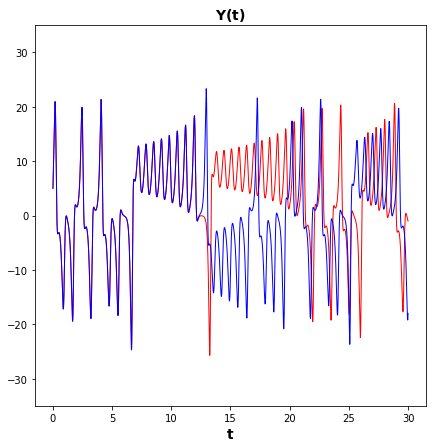 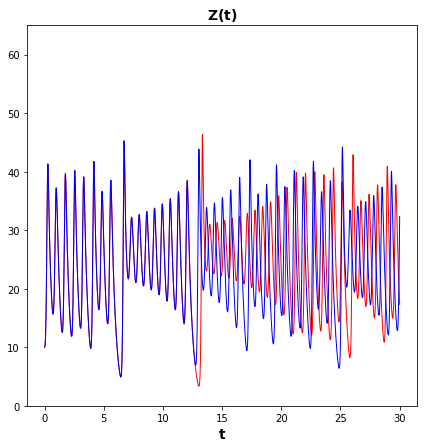 Introduction

Strange Attractors

Competitive Modes

Conclusions
Localization
Through
Competitive Modes
Oscillators
Introduction

Strange Attractors

Competitive Modes

Conclusions
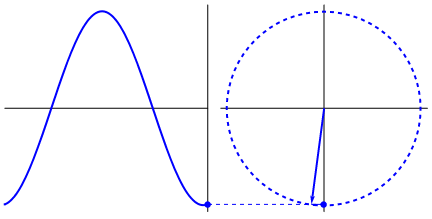 Oscillators
Introduction

Strange Attractors

Competitive Modes

Conclusions
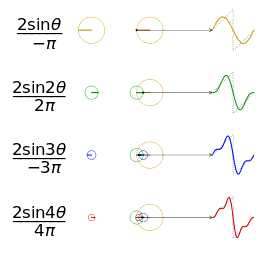 Oscillators to Competitive Modes
Introduction

Strange Attractors

Competitive Modes

Conclusions
Oscillators to Competitive Modes
Introduction

Strange Attractors

Competitive Modes

Conclusions
Competitive Mode Conjecture
Introduction

Strange Attractors

Competitive Modes

Conclusions
Competitive Modes: Lorenz
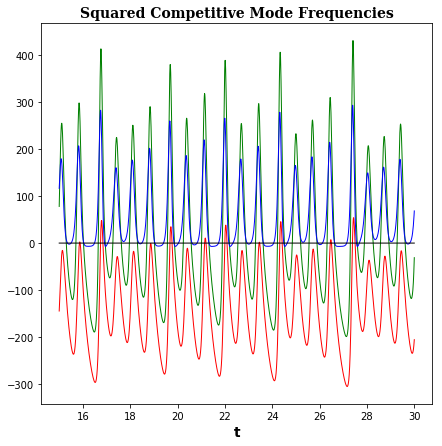 Introduction

Strange Attractors

Competitive Modes

Conclusions
Competitive Modes: Lorenz
Introduction

Strange Attractors

Competitive Modes

Conclusions
Competitive Modes: Lorenz
Introduction

Strange Attractors

Competitive Modes

Conclusions
Conclusions and Research Questions
Introduction

Strange Attractors

Competitive Modes

Conclusions
Localization techniques do already exist, but are not necessarily simple.

Is the Competitive Mode Conjecture true?
Which systems fulfill the competitive mode conjecture?
Does it also apply to discrete systems?
Questions?
Introduction

Strange Attractors

Competitive Modes

Conclusions
Localization through Trajectories
Introduction

Strange Attractors

Trajectories

Nambu Mechanics

Competitive Modes

Conclusions
Localization through Trajectories
Introduction

Strange Attractors

Trajectories

Nambu Mechanics

Competitive Modes

Conclusions
Self-Excited Attractors
Hidden Attractors
Localization of Chua Hidden Attractor
Introduction

Strange Attractors

Trajectories

Nambu Mechanics

Competitive Modes

Conclusions
Localization of Chua Hidden Attractor
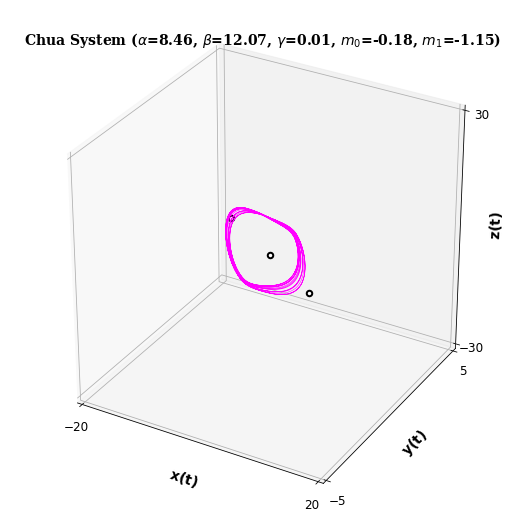 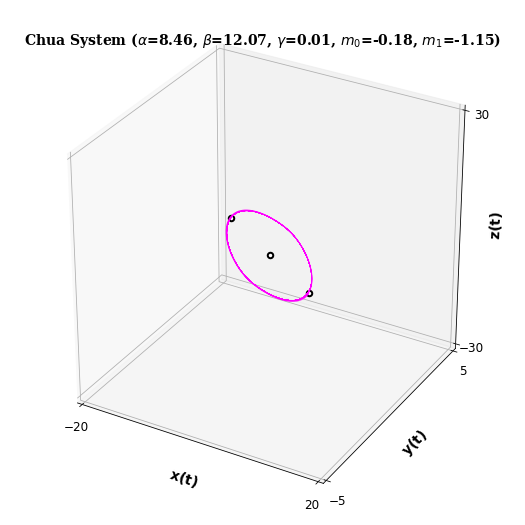 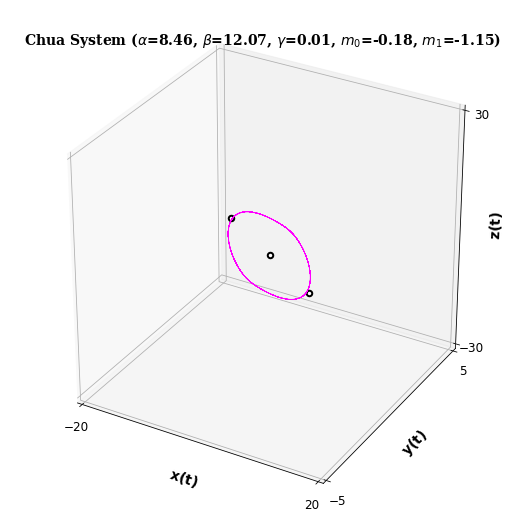 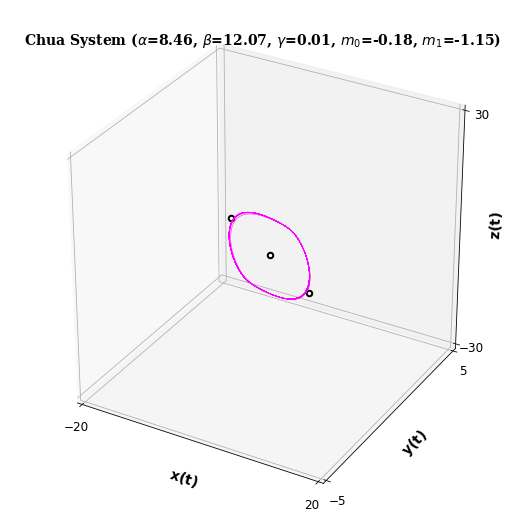 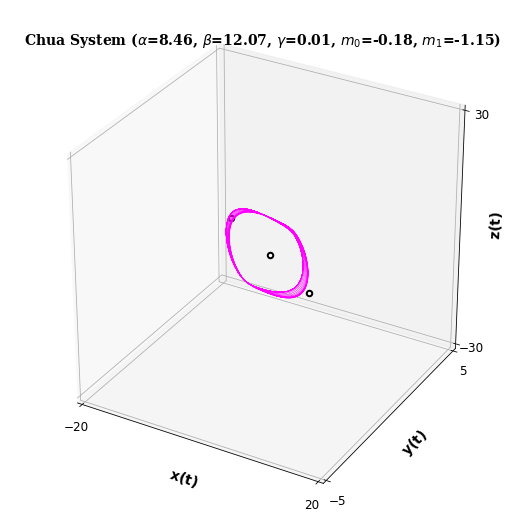 Introduction

Strange Attractors

Trajectories

Nambu Mechanics

Competitive Modes

Conclusions
Localization of Chua Hidden Attractor
Introduction

Strange Attractors

Trajectories

Nambu Mechanics

Competitive Modes

Conclusions
Nambu Systems
Introduction

Strange Attractors

Trajectories

Nambu Mechanics

Competitive Modes

Conclusions
Nambu Systems
Introduction

Strange Attractors

Trajectories

Nambu Mechanics

Competitive Modes

Conclusions
Nambu Hamiltonian Localization
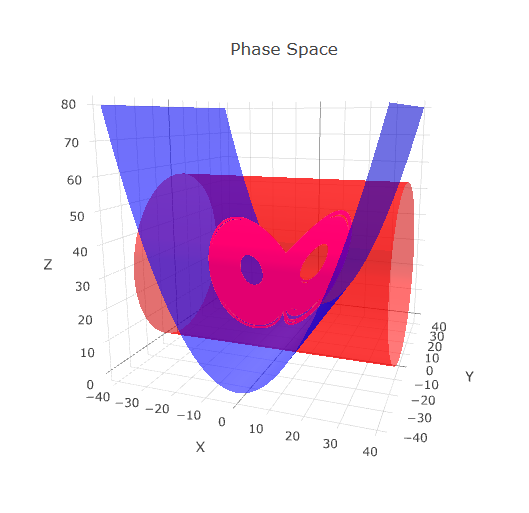 Introduction

Strange Attractors

Trajectories

Nambu Mechanics

Competitive Modes

Conclusions